Earls Colne Neighbourhood Plan
Update 
Parish Council Meting
Monday 13th January 2020
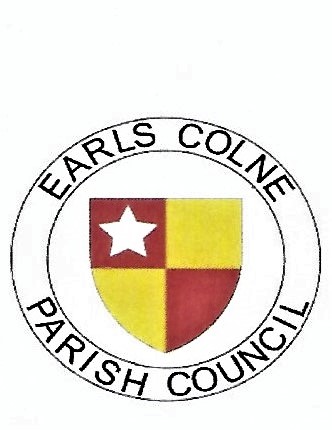 Funding – Current Situation
To date we have utilised around £1,200 of funding for communication activities in order to increase engagement with village residents regarding the Neighbourhood Plan
We have also commissioned a consultant to conduct a “Housing Needs Assessment” which is one of the free “Technical Support” packages offered as part of the NP initiative. To be completed in February 2020. 
It is now proposed to apply for some further funding and also to commission another free Technical Support Package
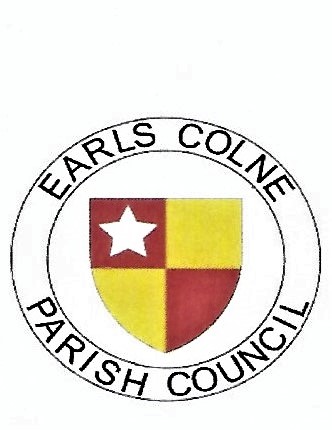 Car Parking Survey Proposal
Based on our interaction with residents it is clear that the situation with on-street and off-street parking is seen as a very important issue for many people living in the village.
Although there is plenty of anecdotal information we currently lack factual data to provide a robust evidence base for considering measures to tackle this issue.
The point has also been raised several times that with most of the new housing developments being on the fringes of the village the situation, particularly with village centre parking, could become far worse.
It is therefore proposed to apply for funding in order to commission a specialist consultant to analyse the current parking situation and provide options for improvement.
Car Parking Survey Proposal
The work would be carried out by a specialist consultant recommended by RCCE
An on-street parking survey will be undertaken on an hourly basis over a 16 hour period 0600 – 2200 covering all public streets in the village.
It will also include the public car park 
The survey will be conducted on a typical weekday (in school term time) selected to ensure no unusual activities are taking place (e.g. church services, roadworks, etc.)
The survey results will be presented in a report which will also provide various options for improvement measures if considered to be necessary based on the data collected.
The total cost of the above is £5,700 + VAT
In Depth Survey of Public Car Park
The public car park  has free parking with no controls and a single entrance off Queens Road.
The village centre survey will indicate occupancy of the car park through the day.
More detailed surveys of the use of the car park will cost as follows:
 
An ANPR (Automatic Number Plate Recognition) survey which establishes in and out flows, parking occupancy and the extent of time vehicles park over a 24 hour period.
For one weekday - £1,500 plus VAT
For one weekday and a Saturday - £2,850 plus VAT
Budget restraints prevent this being included in the NP proposal but it could be considered as a “Parish Council” initiative to provide valuable data on car park usage.
Free Consultancy Package (provided under the NP Technical Support Programme)
Design Including Design Codes
To ensure any future development is influenced by and reflects the views of the local community
Respect existing assets and encourage walking and cycling and reduce the impact of traffic
Professional urban designers will assist us to produce bespoke urban design guides and codes
Could be commissioned next as we already have relevant information from our previous village design statement and residents views coupled with the outcome of the Housing Needs Assessment
Funding Summary
Maximum funding available to us £17,000 
Funding used to date £1,200
We need to retain £3,000 for preparation of the “Basic Condition and Consultation Statements” later in the NP process
Each time we apply for funding we can also apply for one of the free Technical Support Packages